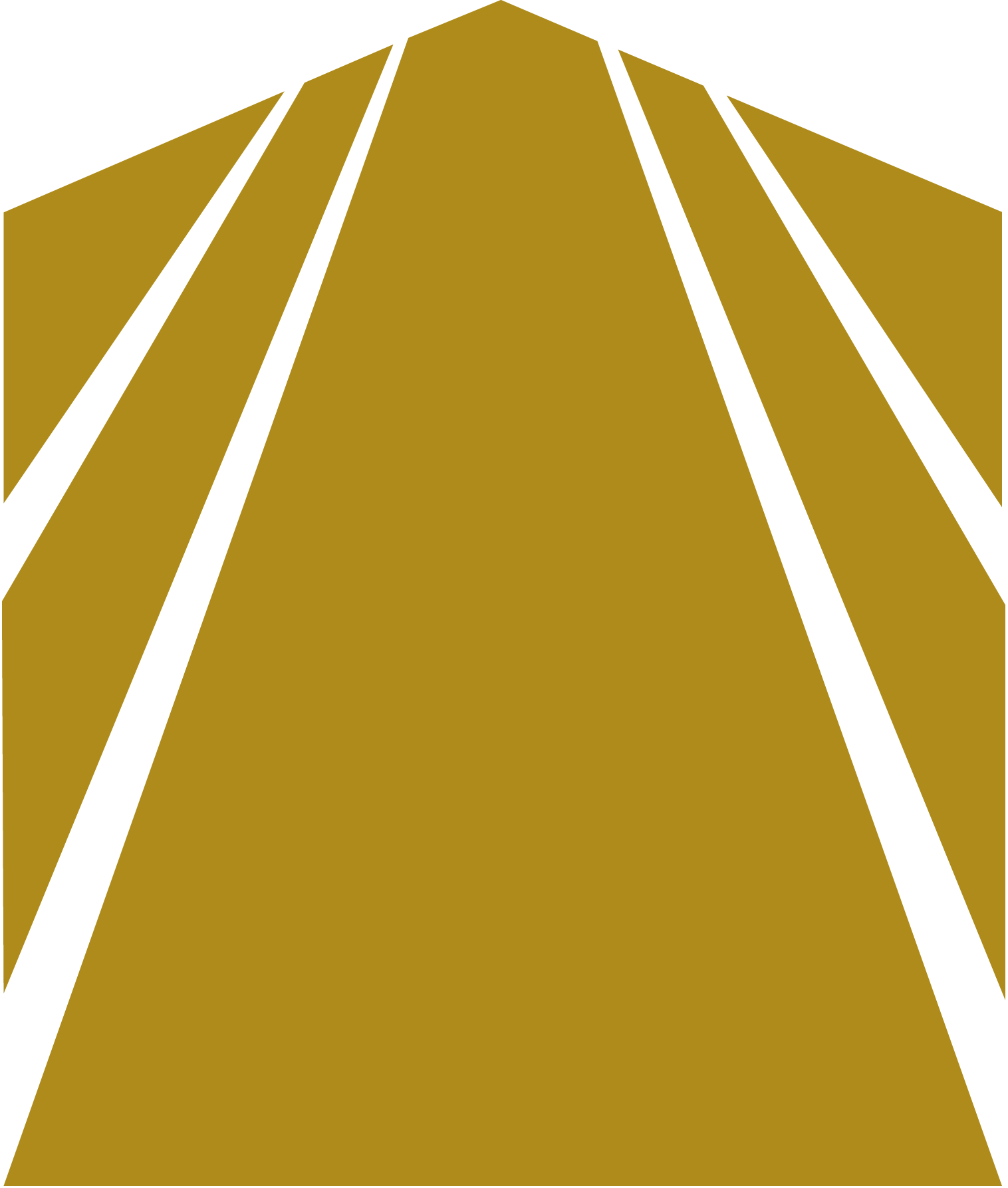 Call to Worship
Psalm 96:1-4
Oh sing to the Lord a new song;
sing to the Lord all the earth!
Sing to the Lord, bless his name;
tell of his salvation from day to day…
Declare his glory
among the nations,
his marvelous works
among all the peoples!
For great is the Lord,
and greatly to be praised;
he is to be feared
above all gods.
Come, Thou Fount Of Every Blessing
Text: Robert Robinson (1758) • Music: Asahel Nettleton (1825)
Come, thou fount of ev’ry blessing,
tune my heart to sing thy grace;
streams of mercy, never ceasing,
call for songs of loudest praise.
Teach me some melodious sonnet
sung by flaming tongues above;
praise the mount! I’m fixed upon it,
mount of God’s unchanging love.
Here I raise my Ebenezer;
hither by thy help I’m come;
and I hope, by thy good pleasure,
safely to arrive at home.
Jesus sought me when a stranger,
wand’ring from the fold of God;
he, to rescue me from danger,
interposed his precious blood.
O to grace how great a debtor
daily I’m constrained to be;
let that grace, now, like a fetter,
bind my wand’ring heart to thee.
Prone to wander, Lord, I feel it,
prone to leave the God I love;
Here’s my heart, O take and seal it,
seal it for thy courts above.
“Come, Thou Fount Of Every Blessing”  •  Text: Robert Robinson (1758)
Music: Asahel Nettleton (1825)  •  Public Domain  •  CCLI License #11109756
Prayer of Invocation
Call to Confession of Sin
Isaiah 55:6-7
Seek the Lord
while he may be found;
call upon him while he is near;
let the wicked forsake his way,
and the unrighteous man
his thoughts…
let him return to the Lord,
that he may have
compassion on him,
and to our God,
for he will abundantly pardon.”
Confession of Sin
Holy Father, Son, and Spirit,
we have lived in open rebellion against your gracious rule.
Please, Lord Jesus, may we find
our redemption
in your passion,
the absolution of our guilt
in your condemnation,
the cancellation of our curse
in your cross,
the satisfaction for our sins
in your sacrifice,
our purification
in your blood,
reconciliation to God
in your descent into hell,
the death of our flesh
in your tomb,
immortality
in your resurrection,
our inheritance
in your ascension.
We believe, Lord.
Help our unbelief.
Amen.
(Silent confession)
Assurance of Forgiveness
Isaiah 54:4-5
Fear not, for you will not be ashamed;
be not confounded,
for you will not be disgraced;
for you will forget
the shame of your youth,
and the reproach of your widowhood
you will remember no more…
For your Maker is your husband,
the Lord of hosts is his name;
and the Holy One of Israel
is your Redeemer,
the God of the whole earth
he is called.
May the peace of Christ be with you.
And also with you.
Offering
Philippians 4:11-13, 19-20
I have learned in whatever situation I am to be content. I know how to be brought low, and I know how to abound. In any and every circumstance, I have learned the secret of facing plenty and hunger, abundance and need…
I can do all things through him who strengthens me… And my God will supply every need of yours according to his riches in glory in Christ Jesus. To our God and Father be glory forever and ever. Amen.
The Doxology
Text: Thomas Ken (1674)
Music: “Old 100th” / Genevan Psalter / Louis Bourgeois (1551)
Praise God, from whom all blessings flow;
Praise him, all creatures here below;
Praise him above, ye heav’nly host;
Praise Father, Son, and Holy Ghost.
Amen.
Public Domain  •  CCLI License #11109756
Old Testament Reading
Isaiah 14:12-15
…

The Word of the Lord.
Thanks be to God!
Prayers of the People
The Lord be with you.
And also with you.
Let us pray…

(Elder prays)

And now as our Savior taught us, we pray…
Our Father, who art in heaven,
hallowed be Thy name.
Thy kingdom come, Thy will be done
on earth as it is in heaven.
Give us this day our daily bread,
And forgive us our debts
as we forgive our debtors.
And lead us not into temptation
but deliver us from evil.
For Thine is the kingdom and the power
and the glory forever. Amen.
Before The Throne Of God Above
Text: Charitie Lees Bancroft • Music: Vikki Cook
Before the throne of God above
I have a strong and perfect plea,
a great High Priest whose name is Love
who ever lives and pleads for me.
My name is graven on his hands,
My name is written on his heart.
I know that while in heaven he stands
no tongue can bid me thence depart,
no tongue can bid me thence depart.
When Satan tempts me to despair,
and tells me of the guilt within,
upward I look to see him there,
who made an end of all my sin.
Because the sinless Savior died,
my sinful soul is counted free,
for God, the Just, is satisfied
to look on Him and pardon me,
to look on Him and pardon me.
Behold him there! the risen Lamb,
my perfect, spotless Righteousness,
the Great unchangeable I Am,
the King of glory and of grace.
One with himself I cannot die,
my soul is purchased by his blood,
my life is hid with Christ on high,
with Christ my Savior and my God,
with Christ my Savior and my God,
with Christ my Savior and my God.
“Before The Throne Of God Above”  •  Text: Charitie Lees Bancroft
Music: Vikki Cook  •  © 1997 Sovereign Grace Worship  •  CCLI License #11109756
The Children’s Song
Text & Music: Josh Garrels
Down on my knees,
praying please,
have mercy now.
Christ is my shelter
in a world
that tries to drag me down.
Open your heart,
open your mind,
open up your soul.
Jesus come in,
and make a broken man whole.
You carry the cross,
carry the pain,
carry the love.
We don’t belong here,
but to the Father above.
Jesus in heaven
and Jesus in hell below,
paid for our sins,
broken body
with the red blood flows.
Rise up in glory,
raise your hands
to the risen King.
He’s God Almighty,
listen to his children:
Alleluia to our King!
Alleluia, Ruler over everything!
In this world you will have trouble.
But Jesus overcame the world.
Our body is his temple,
and we worship forevermore.
Alleluia to our King!
Alleluia, Ruler over everything!
“The Children’s Song”  •  Text & Music: Josh Garrels
© 2014 Door of Hope  •  CCLI License #11109756
Gospel Reading
Luke 10:16-24
…

The Gospel of Jesus Christ.
Praise be to you, O Christ!
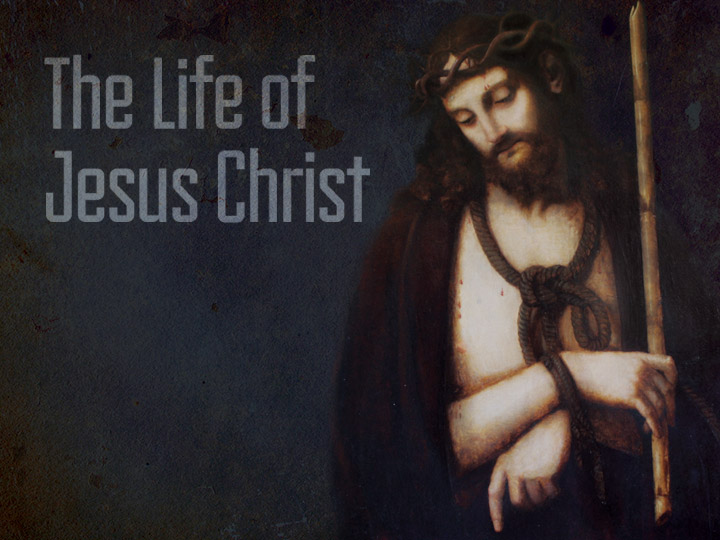 Confession of Faith
The Nicene Creed (381)
What do you believe?
I believe in one God,
the Father Almighty,
Maker of heaven and earth,
and of all things visible and invisible…
And I believe
in one Lord Jesus Christ,
the only-begotten Son of God,
begotten of the Father
before all worlds;
God of God, Light of Light,
very God of very God…
begotten, not made,
being of one substance
with the Father,
by whom all things were made…
who, for us and for our salvation,
came down from heaven,
and was incarnate
by the Holy Spirit
of the virgin Mary,
and was made man;
and was crucified also for us
under Pontius Pilate…
he suffered and was buried;
and the third day He rose again,
according to the Scriptures;
and ascended into heaven,
and sits at the right hand
of the Father…
and He shall come again, with glory,
to judge the living and the dead;
whose kingdom shall have no end…
And I believe
in the Holy Spirit,
the Lord and Giver of Life;
who proceeds
from the Father and the Son;
who with the Father and the Son
together is worshiped and glorified;
who spoke by the prophets…
And I believe
in one holy catholic
and apostolic Church.
I acknowledge one baptism
for the remission of sins;
and I look for the resurrection
of the dead,
and the life of the world to come.
Amen.
Passing of the Peace
Colossians 3:15
Let the peace of Christ rule in your hearts,
to which indeed you were called in one body.
And be thankful.


(Greet one another with the words,
“The peace of Christ be with you.”)
Institution of the Lord’s Table
Mysterium Fidei
(The Mystery of Faith)
Let us proclaim the mystery of faith.
Christ has died.
Christ is risen.
Christ will come again!

Christ our Passover is sacrificed for us.
Therefore let us keep the feast.

The gifts of God for the people of God.
The Valley May Be Dark
Text & Music: Wesley Randolph Eader
Adam’s shadow,
it was casted.
How it covered
all the land.
Out from Eden
it descended,
now to land on
our guilty hands.
The Laws of Moses,
they were roaring
in the face
of sinful man.
The sacrifices
they would offer
could never meet
its great demands.
And that valley
may be dark
(may be dark)
over all the earth extended,
but the love
(but the love)
of God is brighter
(of God is brighter)
and its path cannot be bended.
Yes it hits
(yes it hits)
the sinner’s heart
(the sinner’s heart),
turns their sorrow into laughter.
And with joy
(and with joy)
they will dance
(they will dance)
up the mount of the redeemed.
Prophets came
and prophets went,
and their message
was the same.
A Messiah
would soon be coming
for the wandering
souls to save.
And that valley
may be dark
(may be dark)
over all the earth extended,
but the love
(but the love)
of God is brighter
(of God is brighter)
and its path cannot be bended.
Yes it hits
(yes it hits)
the sinner’s heart
(the sinner’s heart),
turns their sorrow into laughter.
And with joy
(and with joy)
they will dance
(they will dance)
up the mount of the redeemed.
One last prophet
came from the deserts
to announce
the Son of God.
John would baptize
with streams of Jordan,
Christ would baptize
with streams of life.
And that valley
may be dark
(may be dark)
over all the earth extended,
but the love
(but the love)
of God is brighter
(of God is brighter)
and its path cannot be bended.
Yes it hits
(yes it hits)
the sinner’s heart
(the sinner’s heart),
turns their sorrow into laughter.
And with joy
(and with joy)
they will dance
(they will dance)
up the mount of the redeemed.
“The Valley May Be Dark”
Text & Music: Wesley Randolph Eader  •  © 2014 Door of Hope  •  CCLI License #11109756
On Jordan’s Stormy Banks
Text: Samuel Stennett (1787)
Music: Christopher Miner (1997)
On Jordan’s stormy banks I stand,
and cast a wishful eye
to Canaan’s fair and happy land,
where my possessions lie.
O’er all those wide extended plains
shines one eternal day;
there God the Son forever reigns,
and scatters night away.
I am bound, I am bound,
	I am bound for the promised land!
I am bound, I am bound,
	I am bound for the promised land!
No chilling winds or poison breath
can reach that healthful shore;
where sickness, sorrow,
pain and death,
are felt and feared no more.
I am bound, I am bound,
	I am bound for the promised land!
I am bound, I am bound,
	I am bound for the promised land!
When I shall reach that happy place,
I’ll be forever blessed;
for I shall see my Father’s face,
and in his bosom rest.
Filled with delight my raptured soul
would here no longer stay;
though Jordan’s waves
around me roll,
fearless I’d launch away.
I am bound, I am bound,
	I am bound for the promised land!
I am bound, I am bound,
	I am bound for the promised land!
“On Jordan’s Stormy Banks”  •  Text: Samuel Stennett (1787)
Music: Christopher Miner  •  © 1997 Christopher Miner  •  CCLI License #11109756
Benediction
Matthew 13:16-17
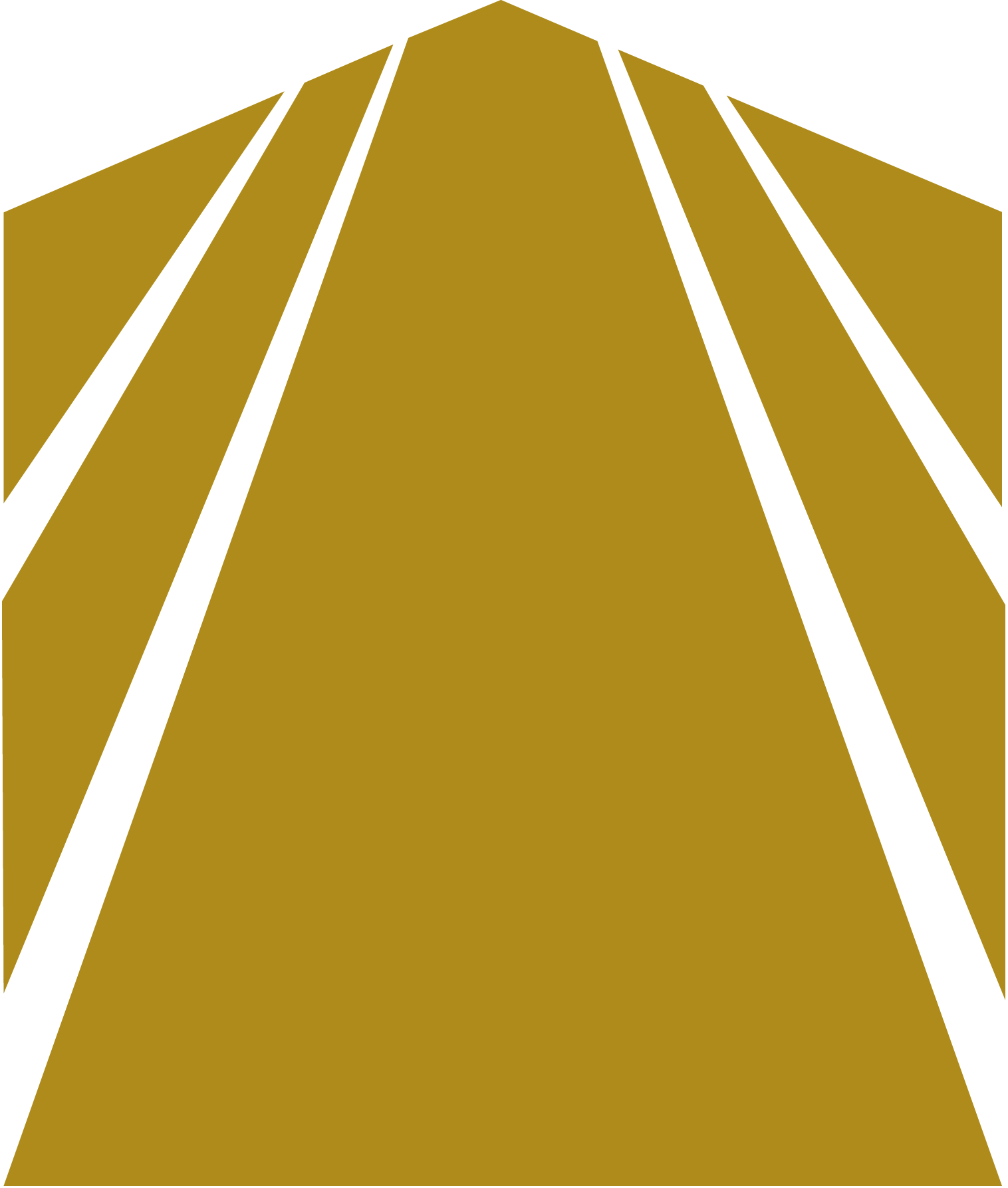